Szczęśliwego nowego roku!
DOMINIKA BIELAWA
ZDROWIA
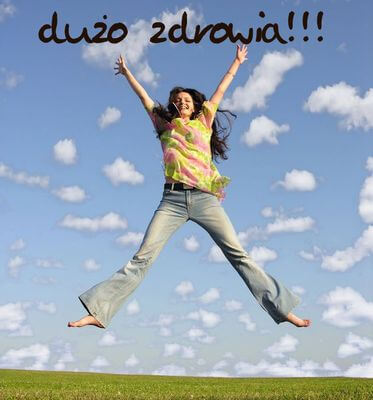 RADOŚCI
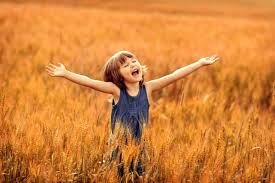 MIŁOŚCI
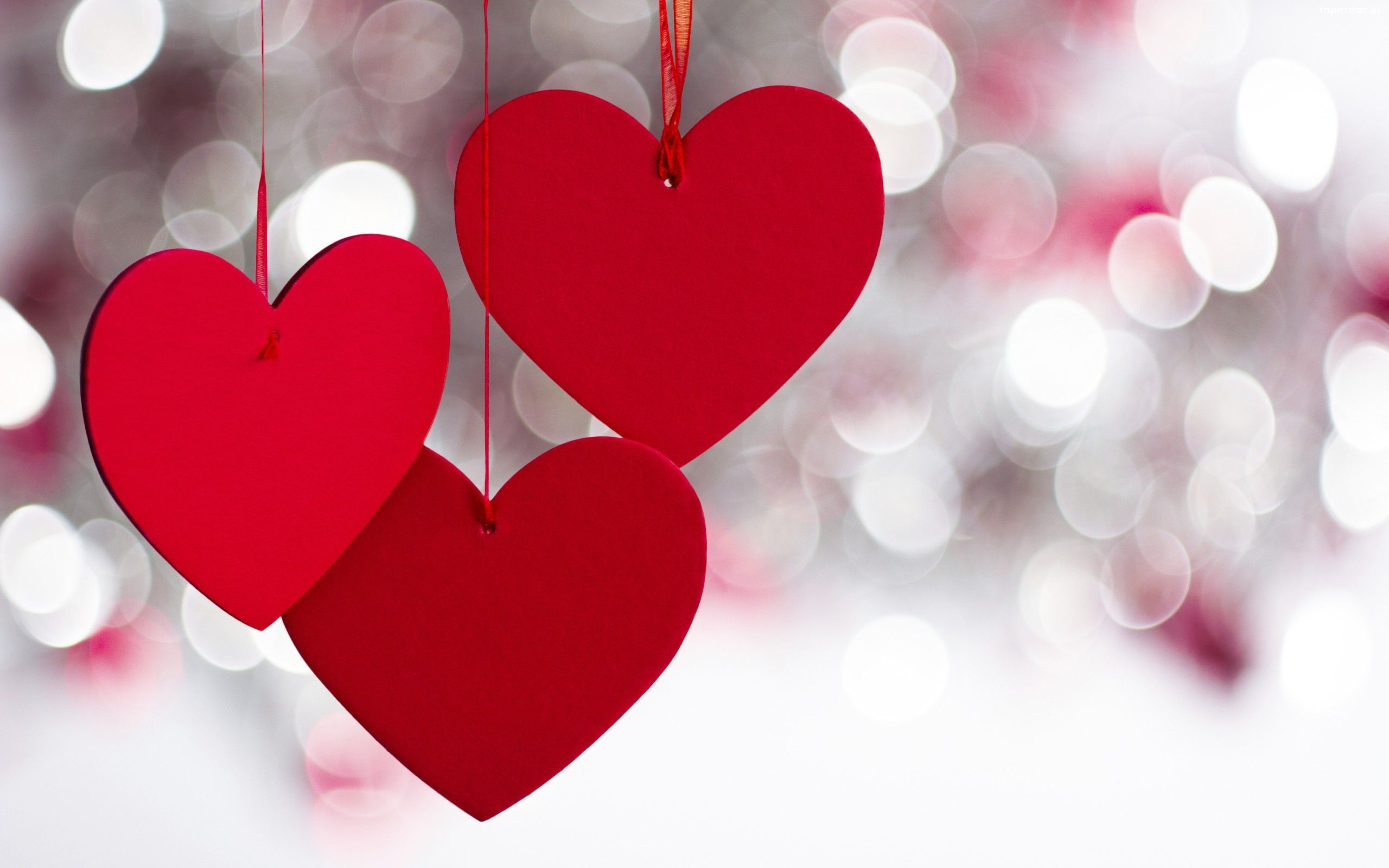 SZCZĘŚCIA
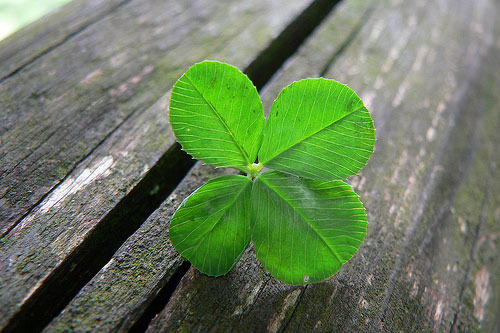 SUKCESÓW
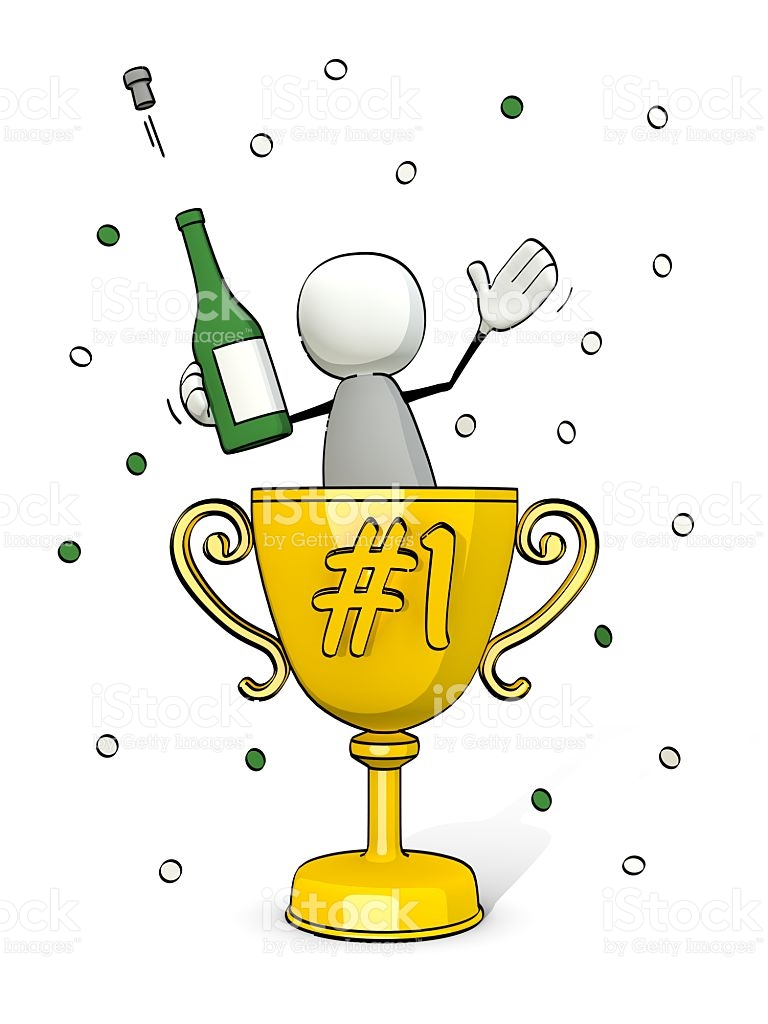 ROZWIJANIA TALENTÓW
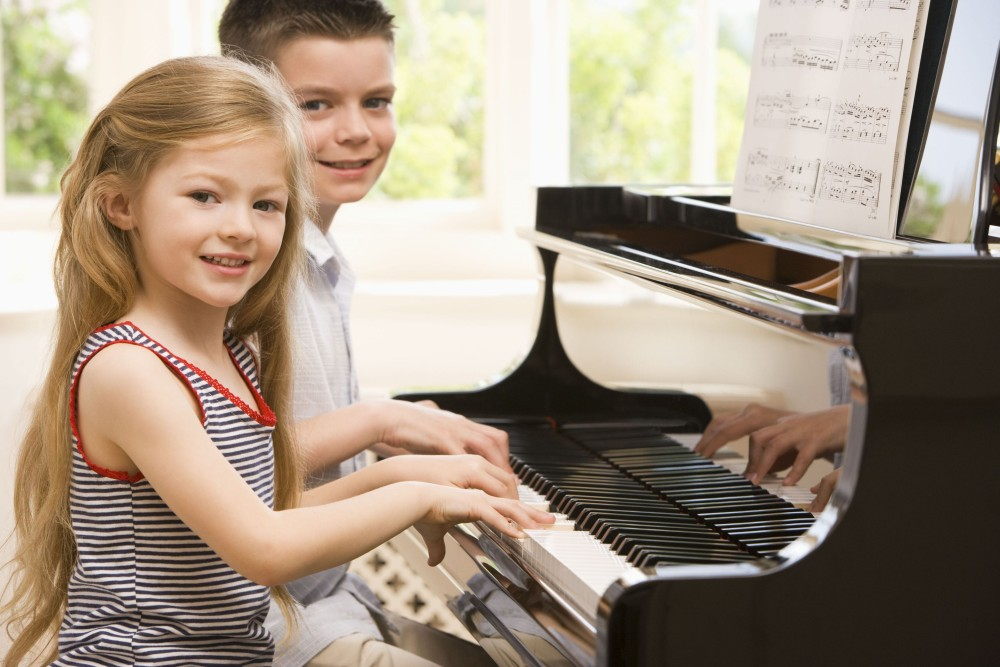 WSPANIAŁYCH CHWIL
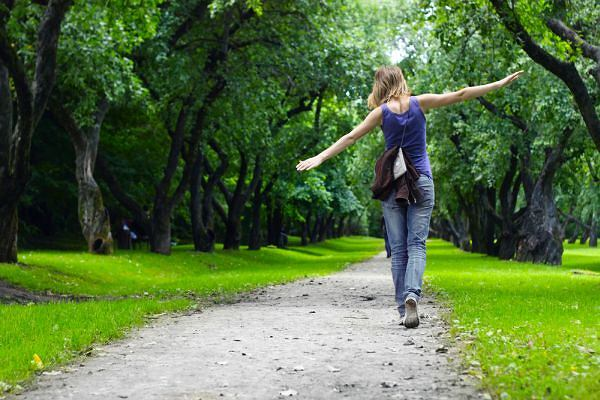 WSZYSTKIEGO NAJLEPSZEGO W NOWYM ROKU
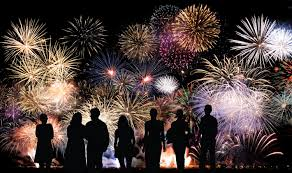